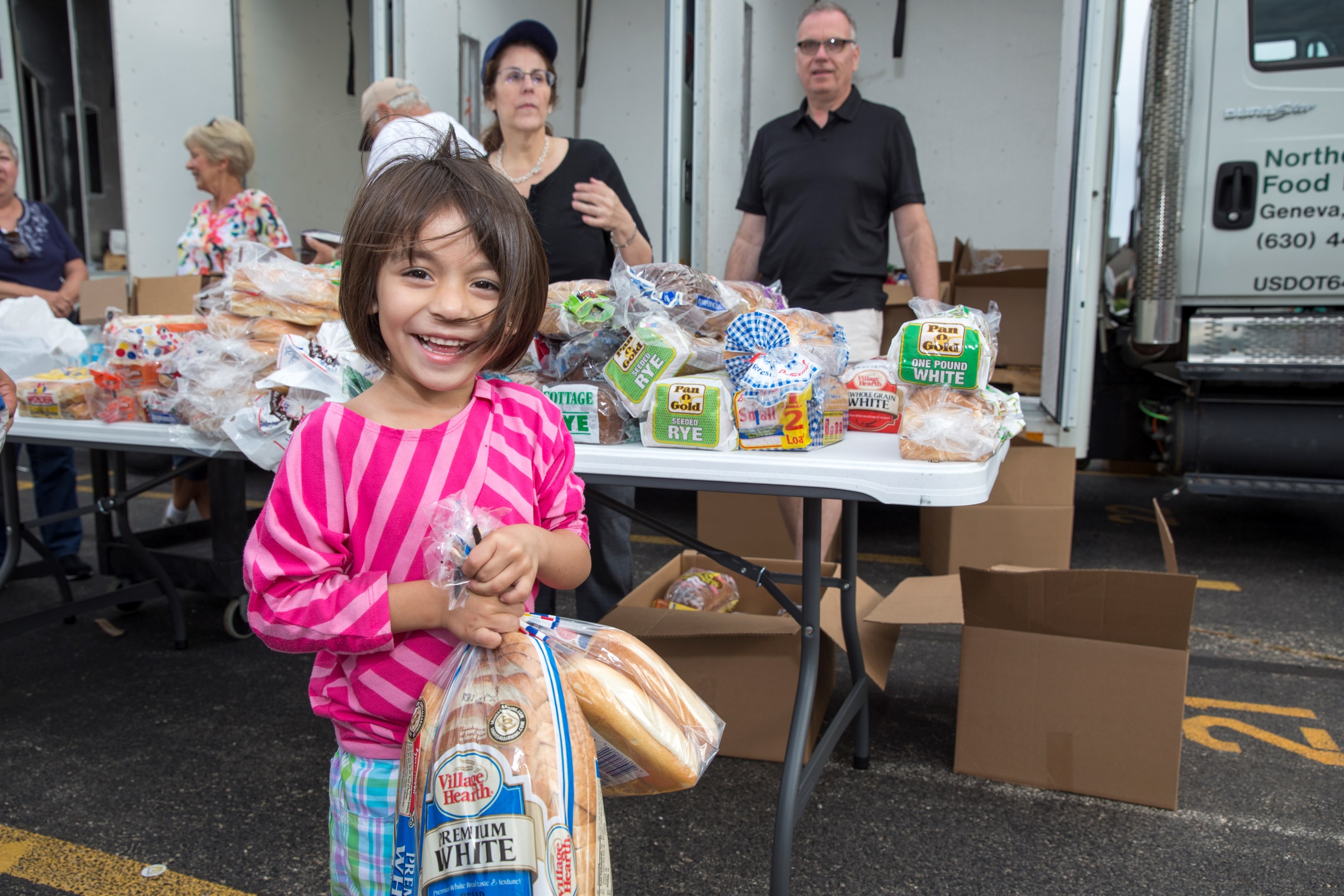 Child Hunger in North Alabama: Room to Grow
Laurel Moffat

Food Bank of North Alabama
ConAgra Child Hunger Corps
Nearly 1 in 4 children are food insecure in North Alabama.
That’s 60,000 hungry kids.
Source: Feeding America Map the Meal Gap
[Speaker Notes: Nearly  a third of whom we supply food are children……]
Child Food Insecurity (CFI) Rates
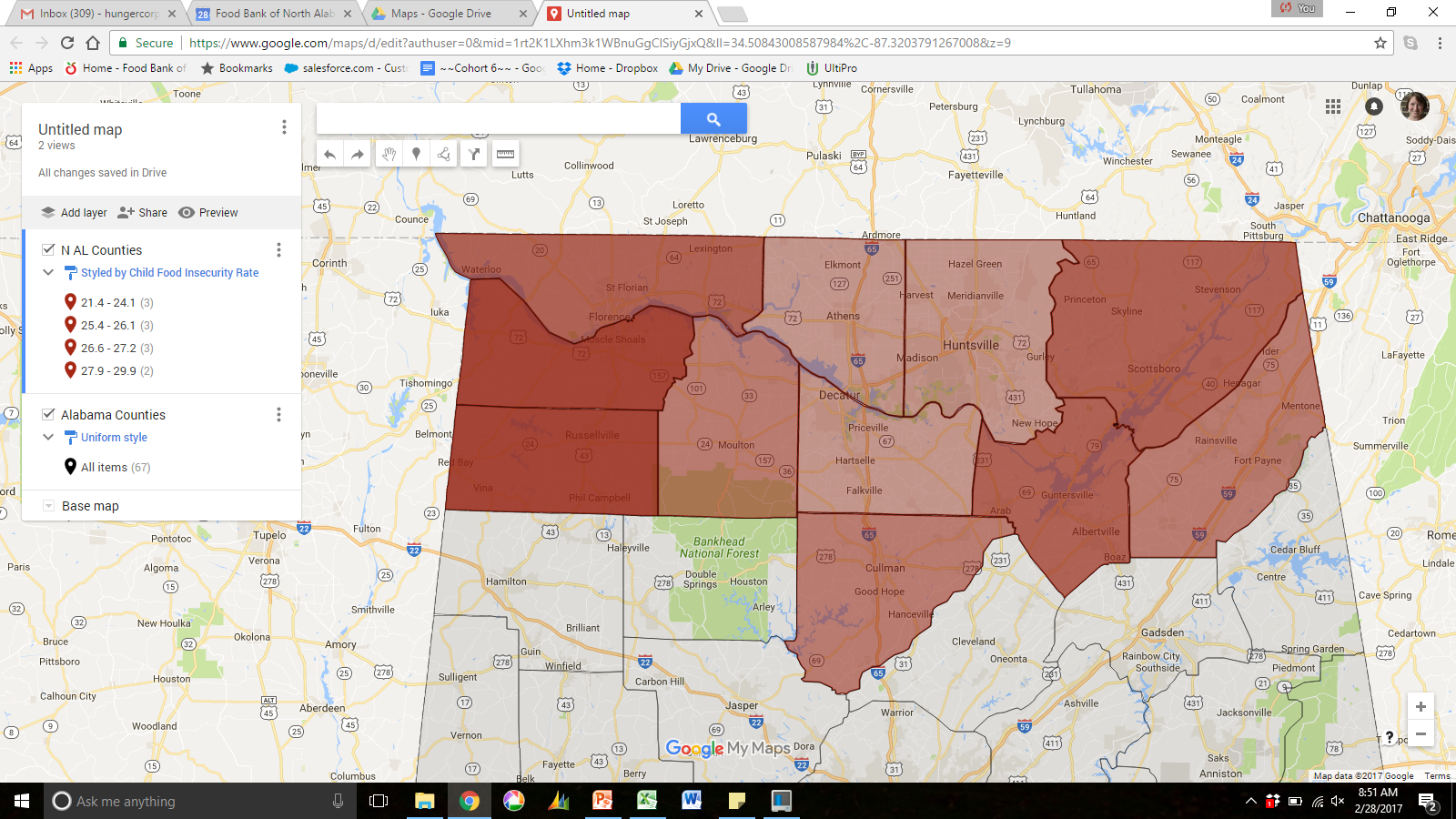 Lauderdale
Limestone
Madison
Jackson
Colbert
Lawrence
Franklin
Morgan
DeKalb
Marshall
Cullman
21 to 24% CFI
         25 to 26% CFI
         26.5 to 27% CFI
         28 to 30% CFI
Hunger’s Impact
Food Insecurity is linked to increased risk of
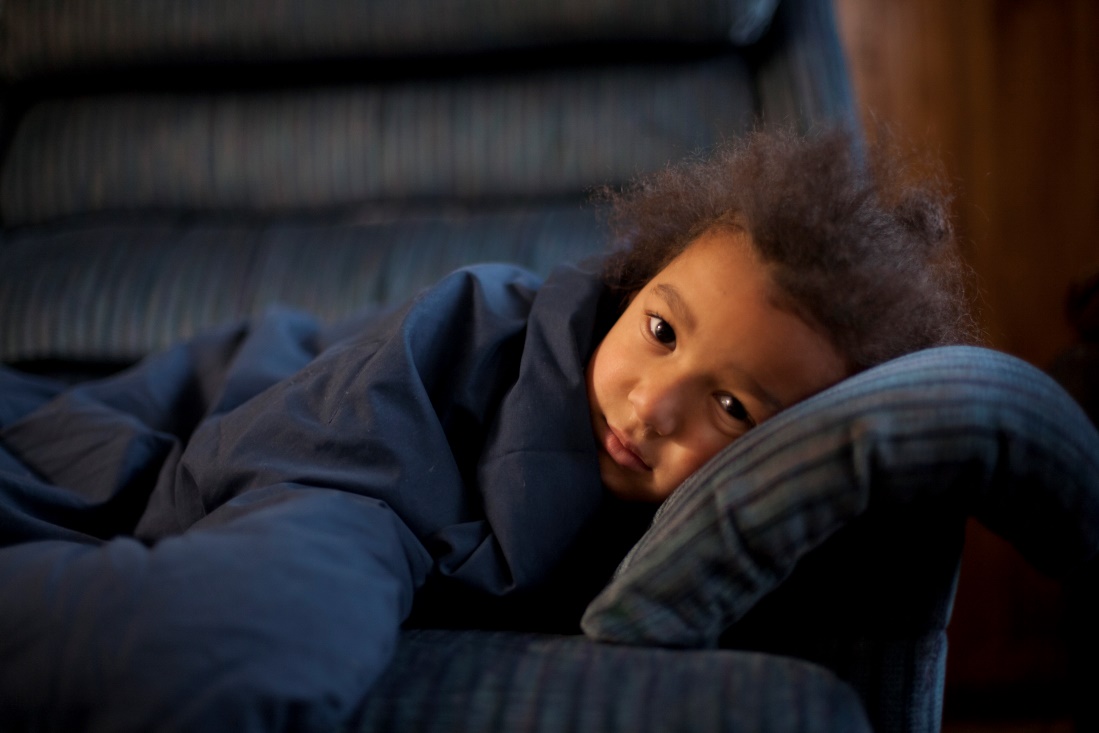 Depression
Anxiety
Poor behavior
Obesity
Poor health
Current Solutions
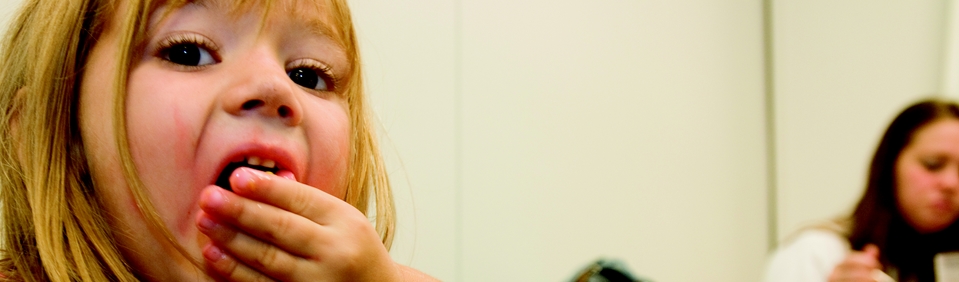 Food Pantries
Weekend BackPacks
Summer Meals
School Pantries
Food Pantries
Together, we serve 20,000 children a year.
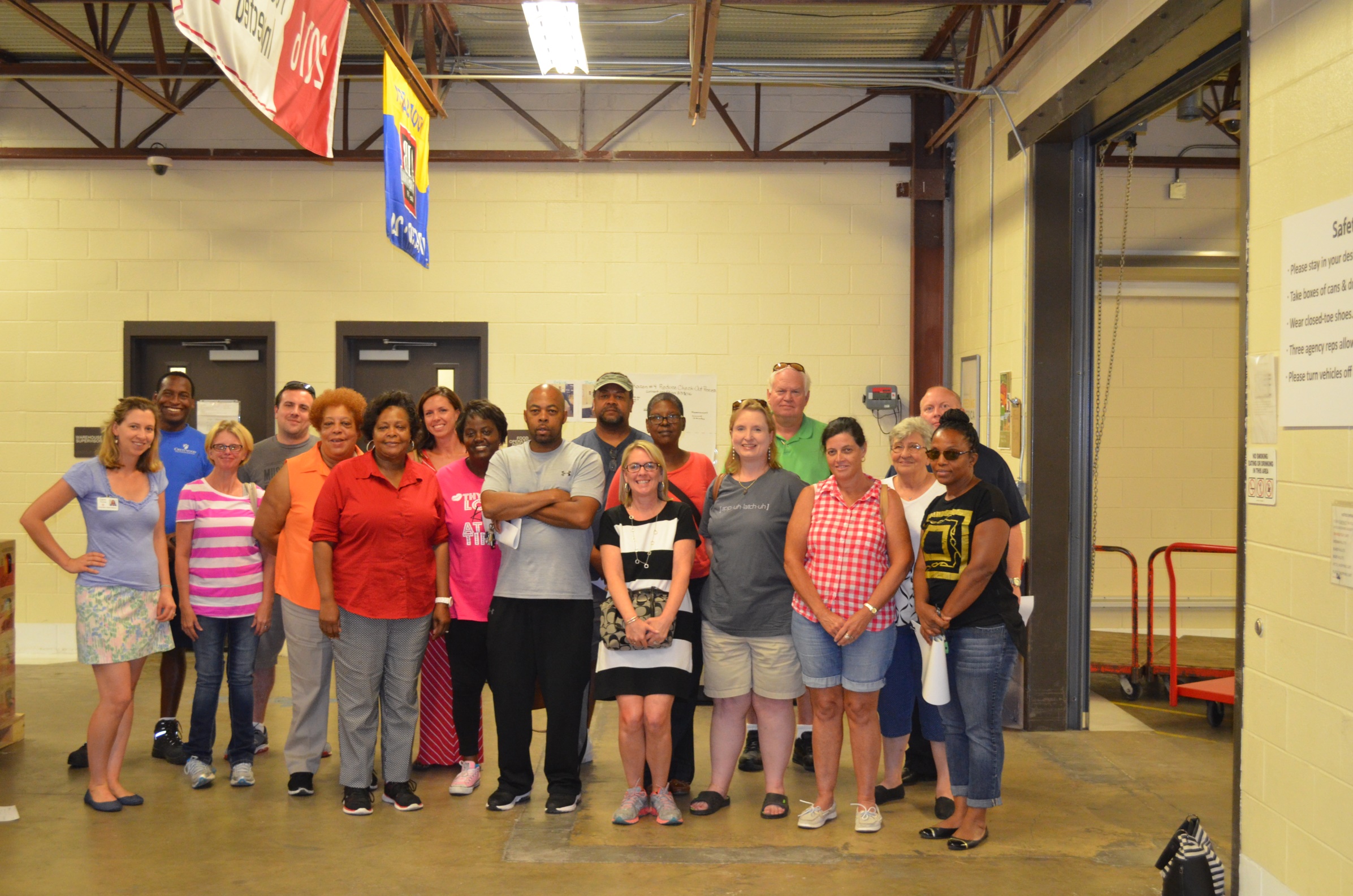 Weekend BackPacks
2014
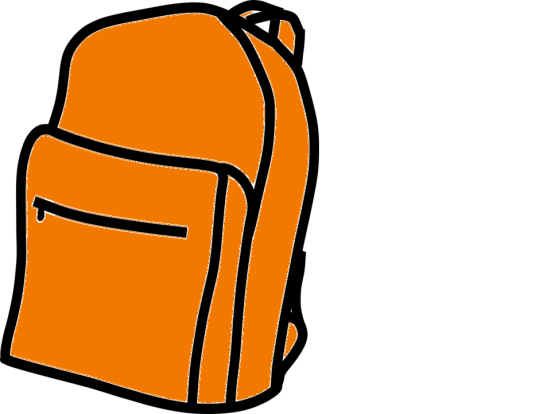 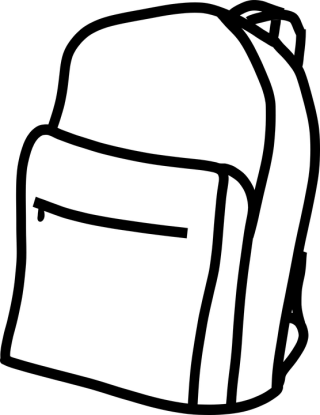 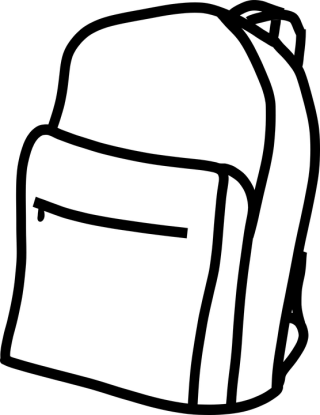 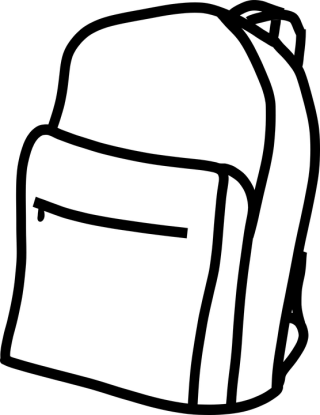 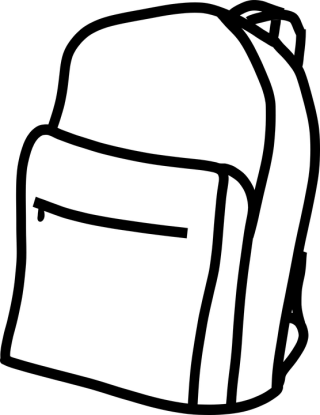 Sources: Food Bank of North Alabama,  Alabama State Department of Education
Image: Pixabay
Weekend BackPacks
2017
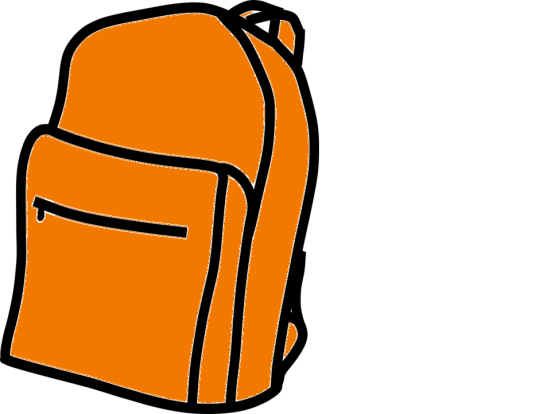 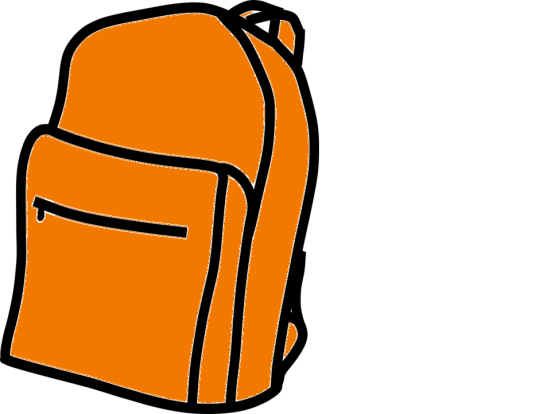 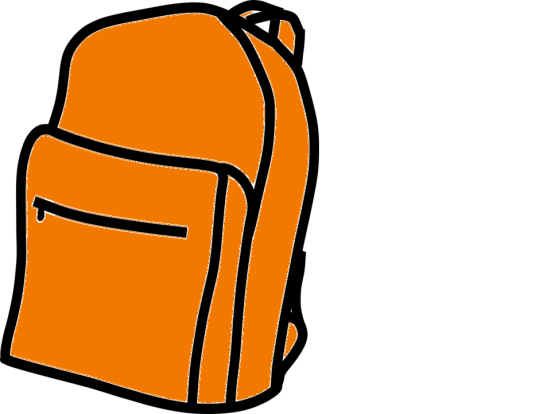 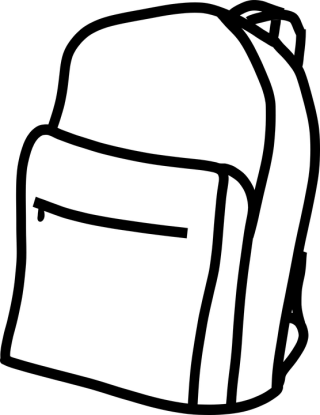 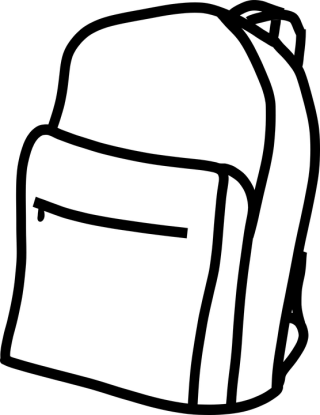 Sources: Food Bank of North Alabama,  Alabama State Department of Education
Image: Pixabay
Partners and BackPack Coverage
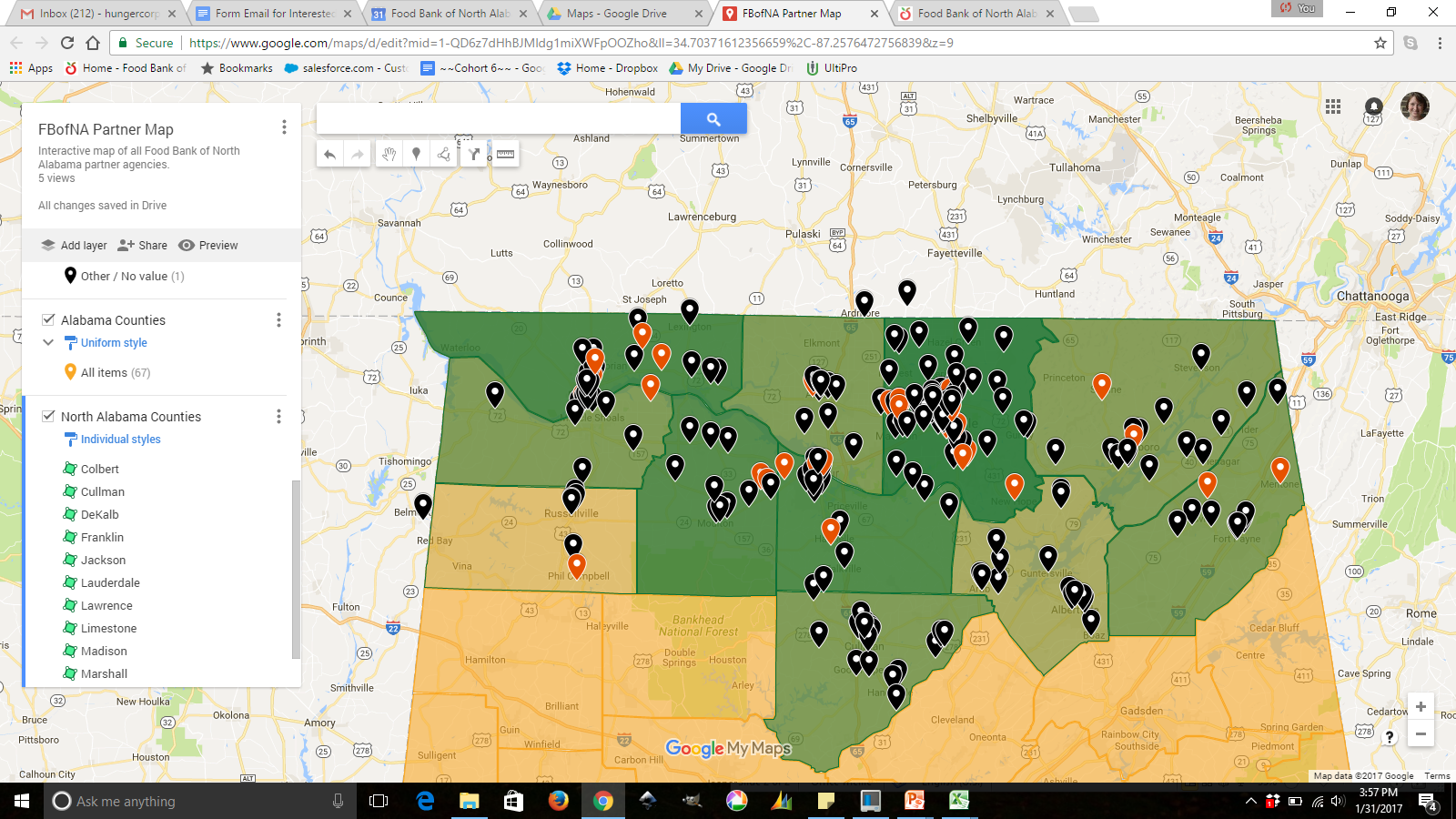 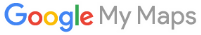 Food Bank Partner
         Partner with BackPacks
          8% Schools Covered
         40-60% Covered
         60-75% Covered
Sources: Food Bank of North Alabama, 
Alabama State Department of Education
Summer Meals
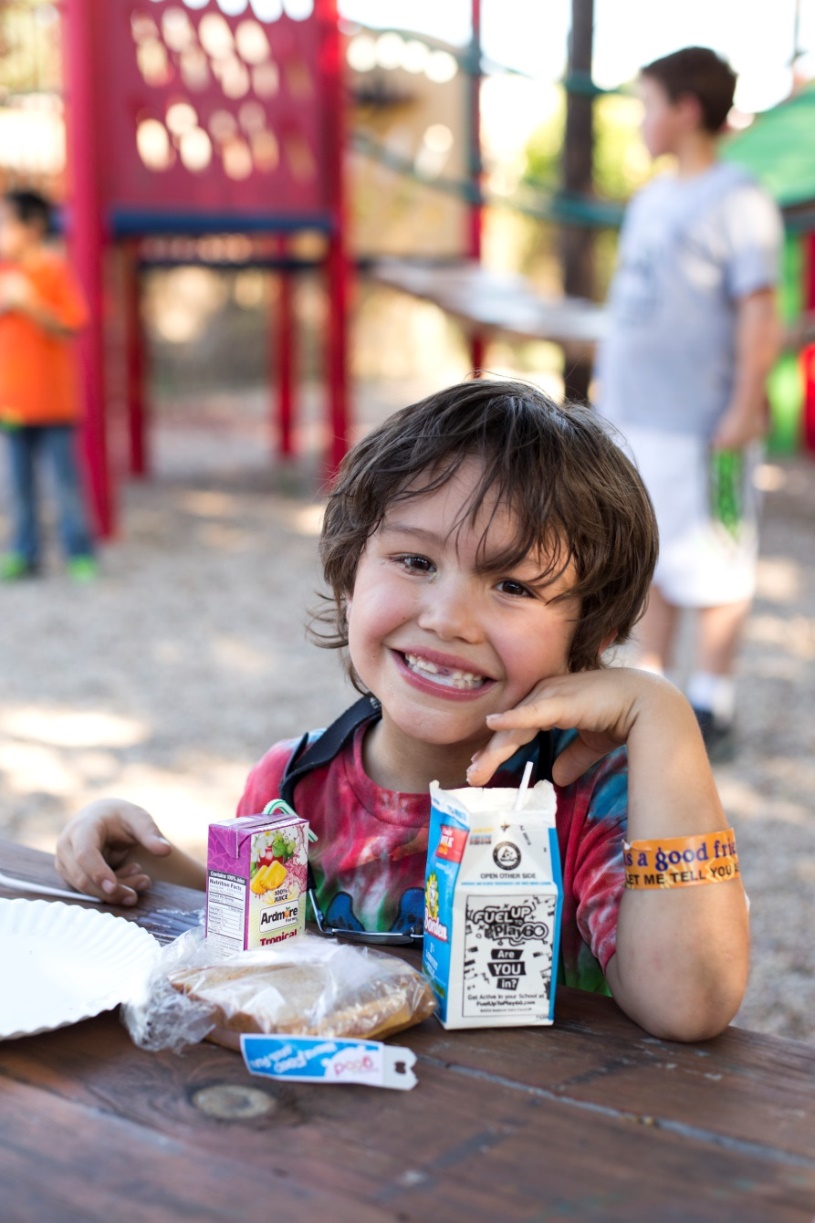 20%
of eligible children reached in 2016
Sources: Food Bank of North Alabama, Alabama State Department of Education
Summer Meal Sites
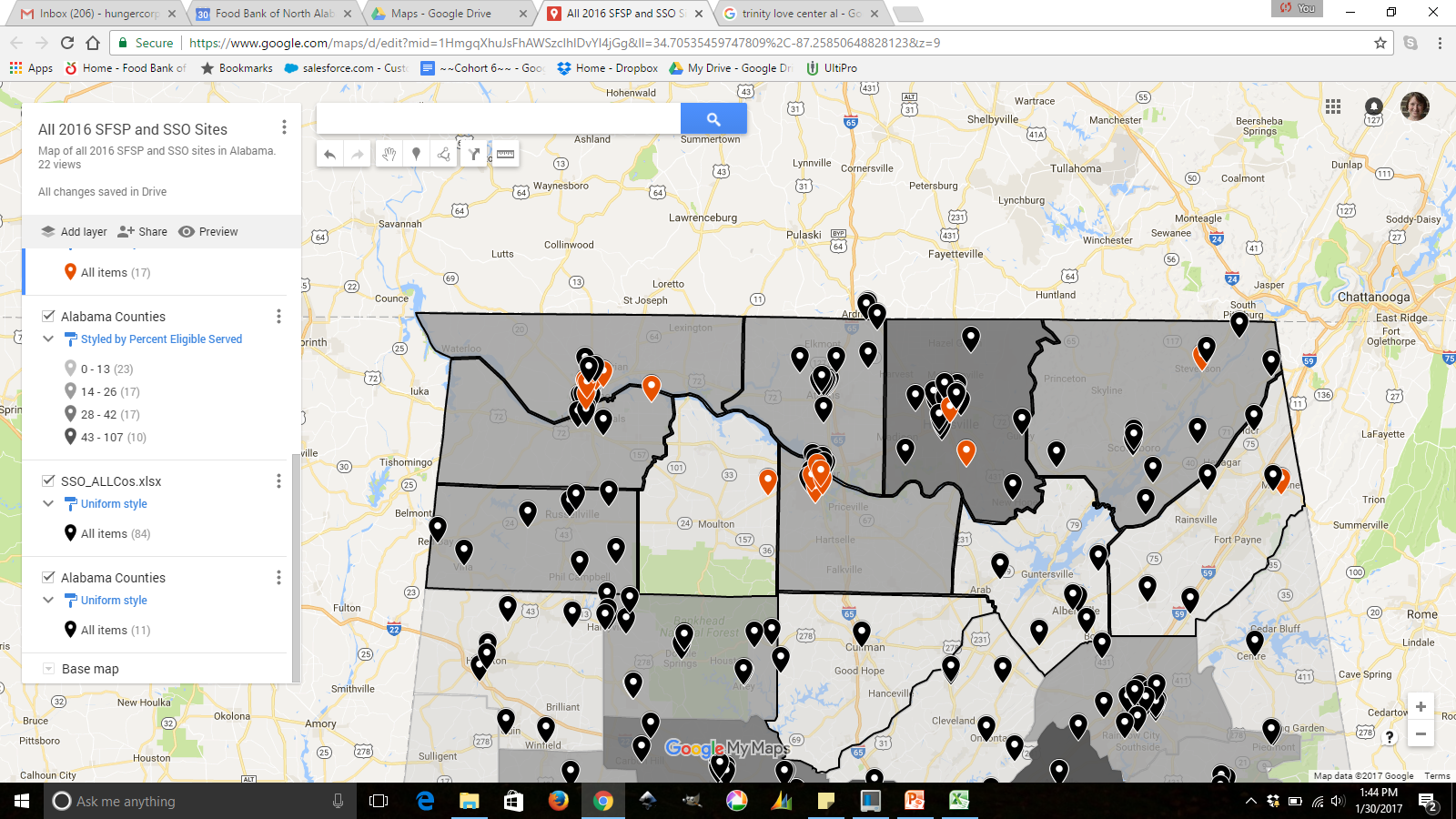 Summer Meal Site
         Food Bank-Sponsored
         0-13 % Served
         14-26% Served
         28-42% Served
Sources: Food Bank of North Alabama, 
Alabama State Department of Education
Barriers to Participation
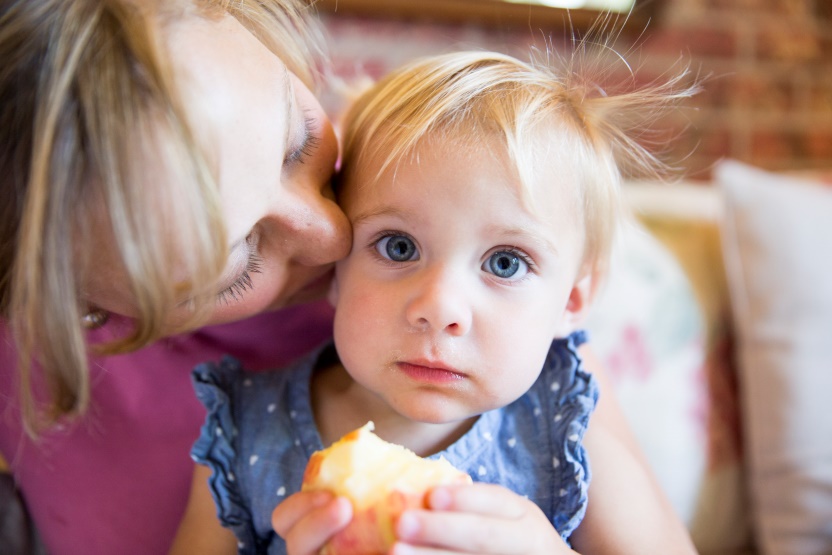 Transportation
“Nothing stops me.”
School Pantry
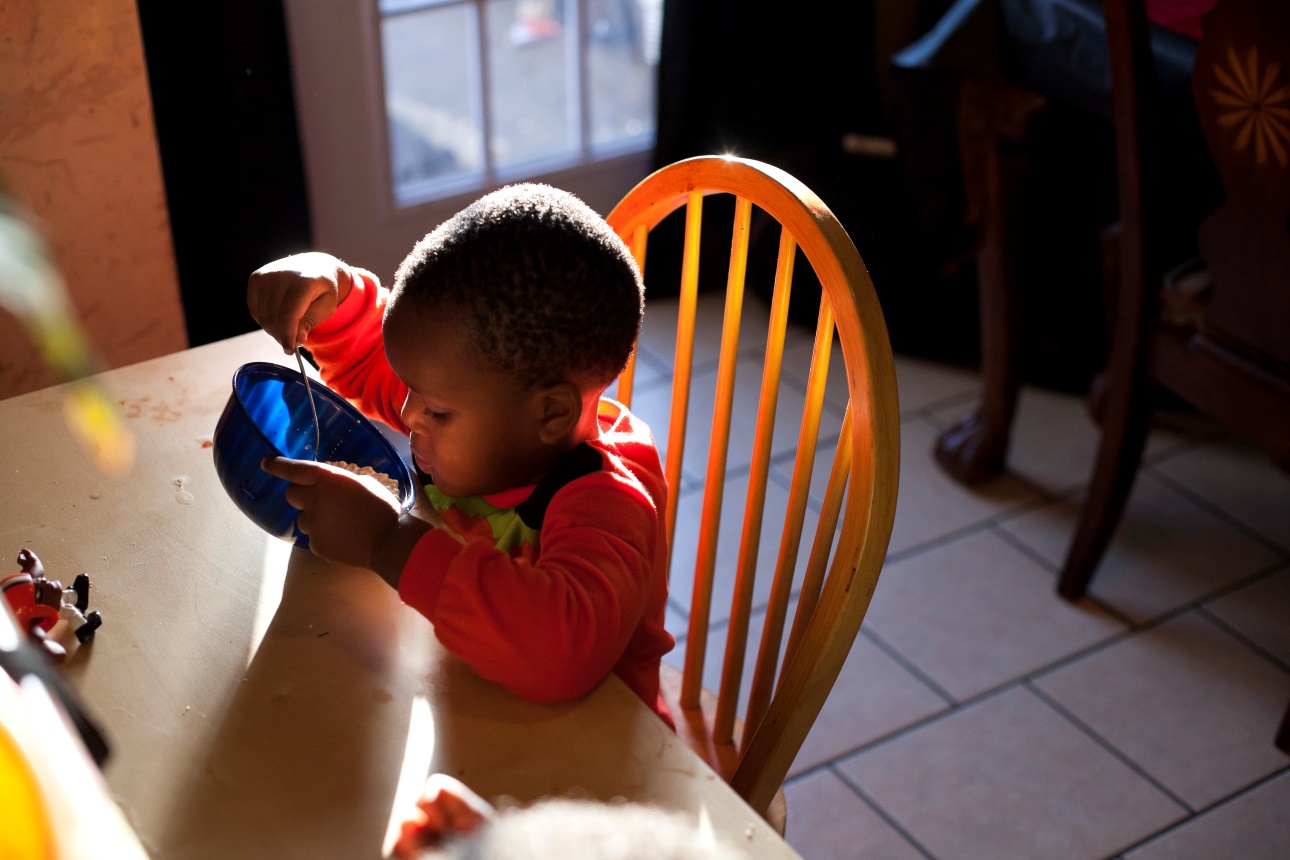 New opportunity!
Program Coverage in North Alabama:
*
* Many more non-affiliated food pantries feed families; we just don’t have their data.
Sources: Feeding America Map the Meal Gap, 2014 Hunger Study, Food Bank of North Alabama, Alabama State Department of Education
[Speaker Notes: Pantries: we serve 80,800 unduplicated clients a year, 29% of which are children. Aka 23,432. Assuming that’s how the children were counted and that each one served is food insecure, that’s 39% of the total 59,920 food insecure children in N AL.

Assumes 2/3 of all Backpack programs are affiliated with the Food Bank.

Assumes the food bank serves 1/5 of all SFSP recipients (rounded from 17% of sites).

Afterschool coverage based on highest day calculation and compared to free/reduced lunch data.]